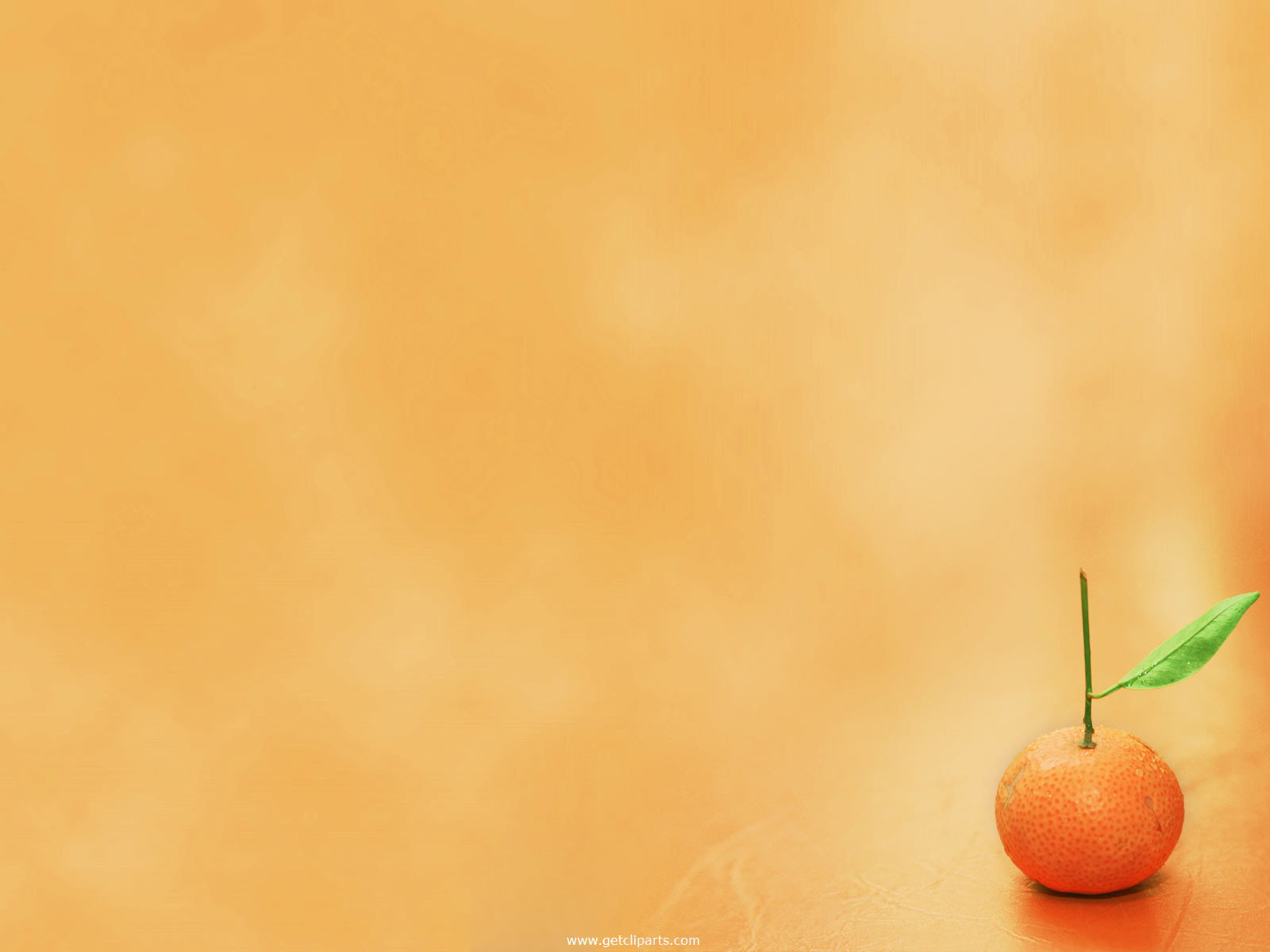 ตัวชี้วัดที่ 2.9
ระดับความสำเร็จของการพัฒนาปรับปรุงประสิทธิภาพ/ คุณภาพการทำงาน 
PMQA หมวด 6 (Lean)
การพัฒนาปรับปรุงประสิทธิภาพ/ คุณภาพการทำงานด้วยเครื่องมือ PMQA (หมวด 6)
นิยาม
มุ่งเน้นระบบปฏิบัติการ (operation focus) การออกแบบกระบวนการ/ บริหารจัดการ และปรับปรุงผลผลิต/ ผลิตภัณฑ์/ นวัตกรรม และการบริการ

การพัฒนาคุณภาพการทำงานปรับปรุงกระบวนการ/ ผลผลิต/ การบริการ และผลการดำเนินการ รวมทั้งลดความผิดพลาด หน่วยงานสามารถใช้แนวทางต่างๆ เช่นระบบ Lean, วิธีการของ Six Sigma, ระบบคุณภาพมาตรฐานสากล (มาตรฐานต่างๆ ตาม ISO), PDCA หรืออื่นๆ
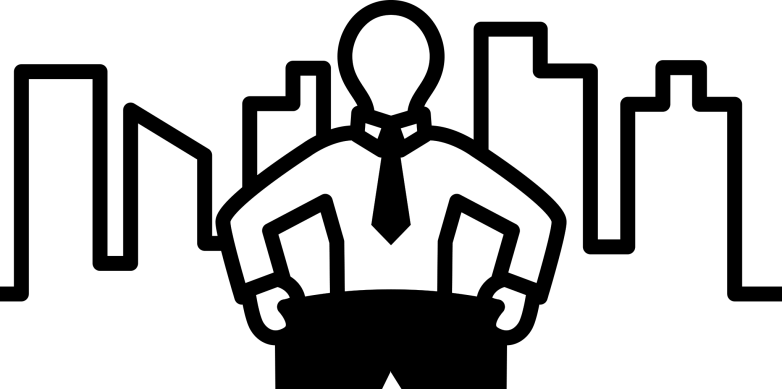 ระดับความสำเร็จของการพัฒนาปรับปรุงประสิทธิภาพ/ คุณภาพการทำงาน
นิยาม
พิจารณาประเมินความสำเร็จของเรื่องที่สามารถดำเนินการแล้วเสร็จในรอบการประเมินนั้น มีแนวทางการตรวจประเมิน ดังนี้
	1. เรื่องดำเนินการสามารถแล้วเสร็จในรอบปีประเมิน (1 เรื่อง)
2. การรายงานผลตัวชี้วัดในเชิงคุณภาพ: แสดงถึงกระบวนการและผลลัพธ์ได้ 
    อย่างชัดเจน
         - 	แสดงถึงความเชื่อมโยงระหว่างประเด็นปัญหาและความต้องการที่จะ	พัฒนา/ ปรับปรุงกระบวนการ/ วิธีทำงาน 
         - 	แสดงถึงการใช้ข้อมูลความต้องการของกลุ่มเป้าหมาย/ผู้มีส่วนได้
	ส่วนเสียในการปรับปรุงประสิทธิภาพ/คุณภาพการทำงาน
         - 	แสดงให้เห็นถึงความแตกต่างของกระบวนการ/วิธีทำงานเดิม และวิธี	ทำงานใหม่อย่างชัดเจน
3. มีผลลัพธ์ที่แสดงถึงประโยชน์ได้อย่างชัดเจน
เกณฑ์การประเมิน: สำหรับทุกหน่วยงาน      รอบที่ 1: 5 เดือนแรก (ตค. 60–กพ.61)
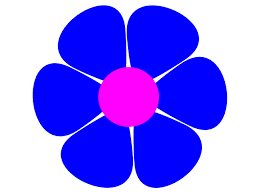 รอบที่ 2: 5 เดือนหลัง (มีนาคม 2561–กรกฎาคม 2561)
เกณฑ์การประเมิน: สำหรับทุกหน่วยงาน      
รอบที่ 1: 5 เดือนแรก (ตค.60-กพ.61)
 รอบที่ 1:  5 เดือนหลัง (มีค.61-กค.61)
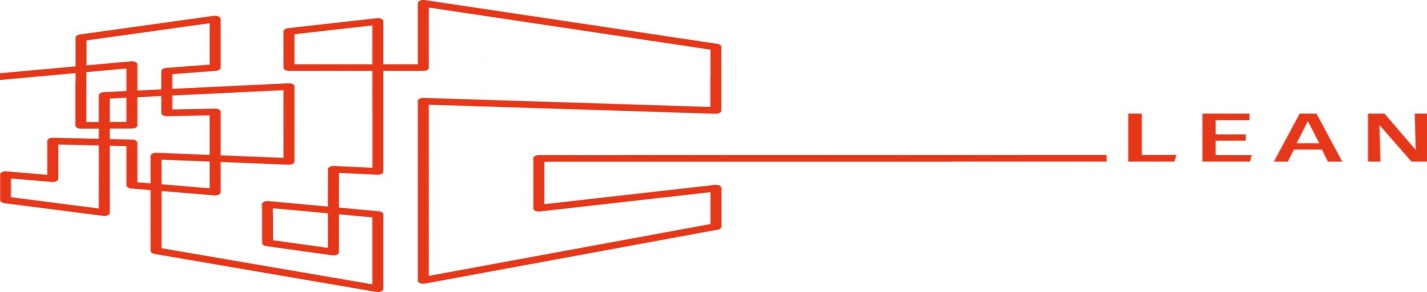 ทุกหน่วยงานส่งรายงานตามแบบฟอร์มที่กำหนด พร้อมแนบเอกสาร/หลักฐานในระบบศูนย์ติดตามผลการปฏิบัติงานกรมอนามัย (DOC 4.0) ภายในระยะเวลาที่กำหนด ทั้ง 2 รอบ (รอบ 5 เดือนแรก และรอบ 5 เดือนหลัง) ดังนี้	1. ส่งรายงานการประเมินตนเอง (SAR Report) 	2. ส่งรายงานผลการดำเนินงานตามแบบฟอร์มที่	                 กำหนด (Special  report)
วิธีการจัดเก็บข้อมูล/
วิธีการประเมินผล
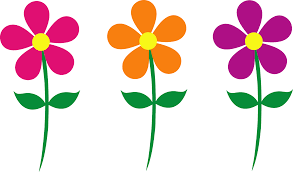 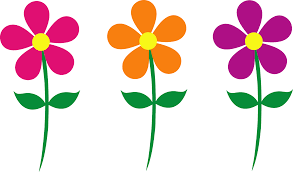 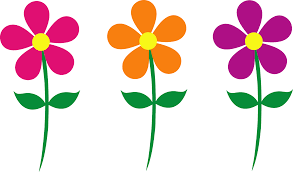 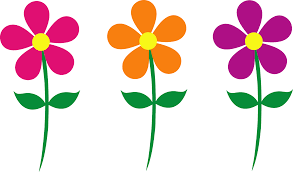 แบบรายงานผลการดำเนินงานเชิงคุณภาพ(Special Report)ตัวชี้วัดที่ 2.9
รายงานผลการดำเนินงานการพัฒนาปรับปรุงประสิทธิภาพ/ คุณภาพการทำงาน [PMQA หมวด 6 (LEAN)]

หน่วยงาน...............................................................................
ชื่อกระบวนงาน........................................................................
1. สภาพการดำเนินงานในปัจจุบันก่อนการปรับปรุงกระบวนการ
	(แสดงการนำข้อมูลสำคัญ เช่น ภาระหน้าที่ที่กำหนด ขีดความสามารถของบุคลากร ผลลัพธ์ที่พึงประสงค์ ฯลฯ เพื่อทบทวนวิเคราะห์ประเด็นปัญหาหรือ โอกาสพัฒนา (OFI) เพื่อนำมาพิจารณาออกแบบกระบวนการทำงาน และมีการแสดงถึงความเชื่อมโยงระหว่างประเด็นปัญหาและความต้องการที่จะปรับปรุงกระบวนการทำงาน)
…………………………………………………………………………………………………………………………………………………….……………………………………………………………………………………………………………………………………….
(แนบแผนผังกระบวนงานเดิม)

2. สภาพการดำเนินงานภายหลังการปรับปรุงกระบวนการ
(เปรียบเทียบกับกระบวนการทำงานเดิมกับกระบวนการทำงานใหม่ โดยแสดงให้เห็นถึงการออกแบบกระบวนการทำงานที่สอดคล้องกับความต้องการของผู้รับบริการ และผู้มีส่วนได้ส่วนเสียรวมถึงแสดงให้เห็นการนำเครื่องมือต่างๆ มาใช้ในการพัฒนาคุณภาพการทำงาน และแสดงการประเมินผลการดำเนินงานภายหลังการปรับปรุงกระบวนการ)
(แนบแผนผังกระบวนงานใหม่)
ความยาวไม่เกิน2หน้ากระดาษ A4
แนบเอกสารอ้างอิงในระบบ DOC
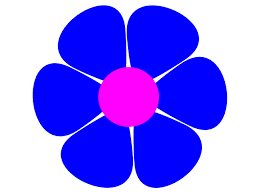 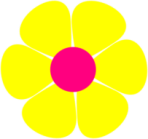 กรรมการตรวจประเมิน
ศูนย์สื่อสารสาธารณะ
สำนักงานโครงการขับเคลื่อนกรมอนามัย 4.0 ฯ
กลุ่มพัฒนาระบบบริหาร
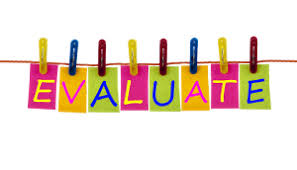 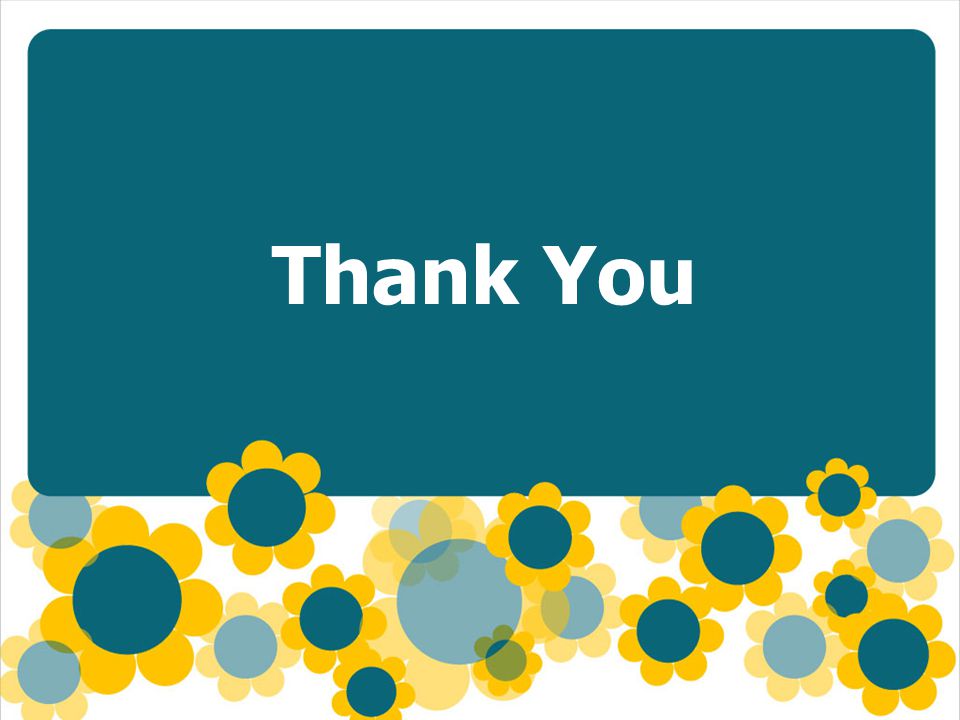